Домашнее занятие по рисованию:«Весёлые бегемоты»(подготовительная группа)
Воспитатель
Пахтусова Наталья Борисовна
Сначала рассматриваем бегемота, говорим о нём (где обитает, чем питается). Затем можно придумать с детьми сказку «О весёлом бегемоте».    После этого приступаем к рисованию бегемота из сказки
1. Сначала нарисуем полукруг.
2. Не отрывая карандаша, рисуем вот такую фигуру.
3.Рисуем глазки-чёрточки и ноздри-точечки.
4.Нарисуем бегемоту улыбку.
5.Теперь рисуем животик круглый, пухлый.
6.Теперь рисуем ушки. Пусть они будут                  немножко оттопырены. Так веселее.
7.Теперь нарисуем пузико , лапы  и хвост.
Посмотрите, какие весёлые бегемоты у нас                                                 получились!
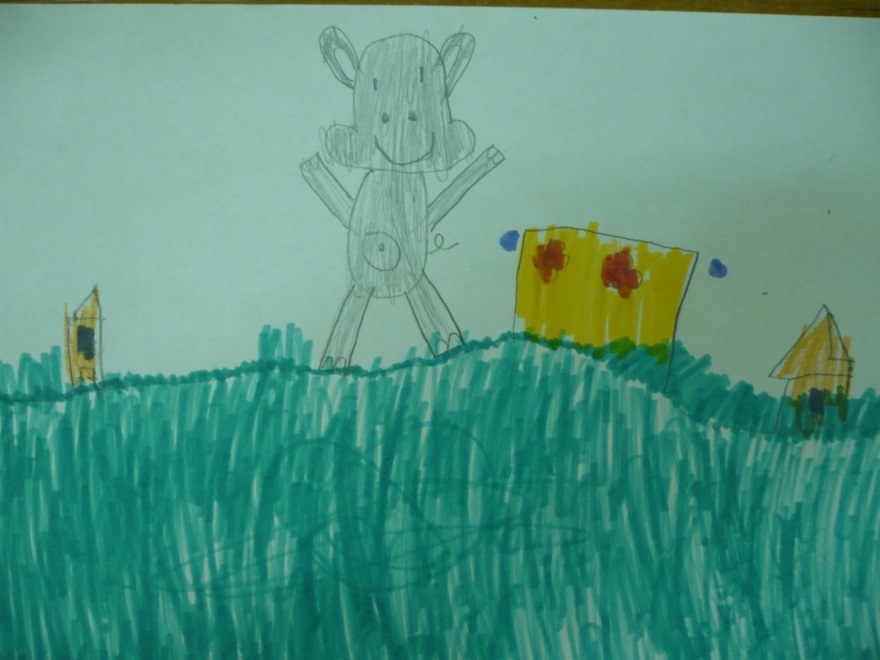